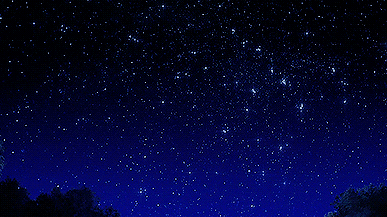 Cosmic ray diffusion 
in anisotropic MHD turbulence
Siyao Xu,  NASA Hubble Fellow 
Institute for Advanced Study
Diffusion 
& Acceleration
Driving
Ionization, 
pressure
Acceleration
[Speaker Notes: CRs, turbulence, and star formation are connected to each other. Here we will focus on the relation between CRs and turbulence. It of course is affected by SF and also has important implications on star formation.]
CRs and interstellar turbulence
Cosmic ray energy spectrum
Big Power Law of interstellar turbulence 
50 m – 1017 m
109 eV - 1020 eV
Evoli 2020
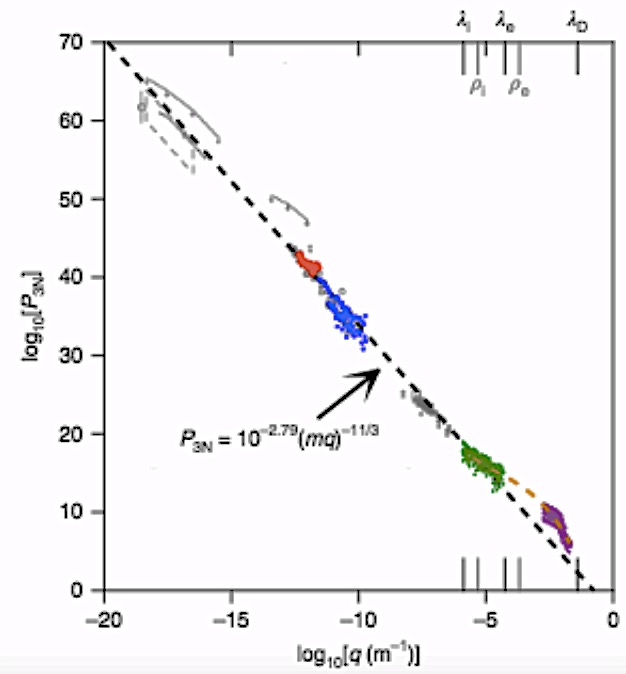 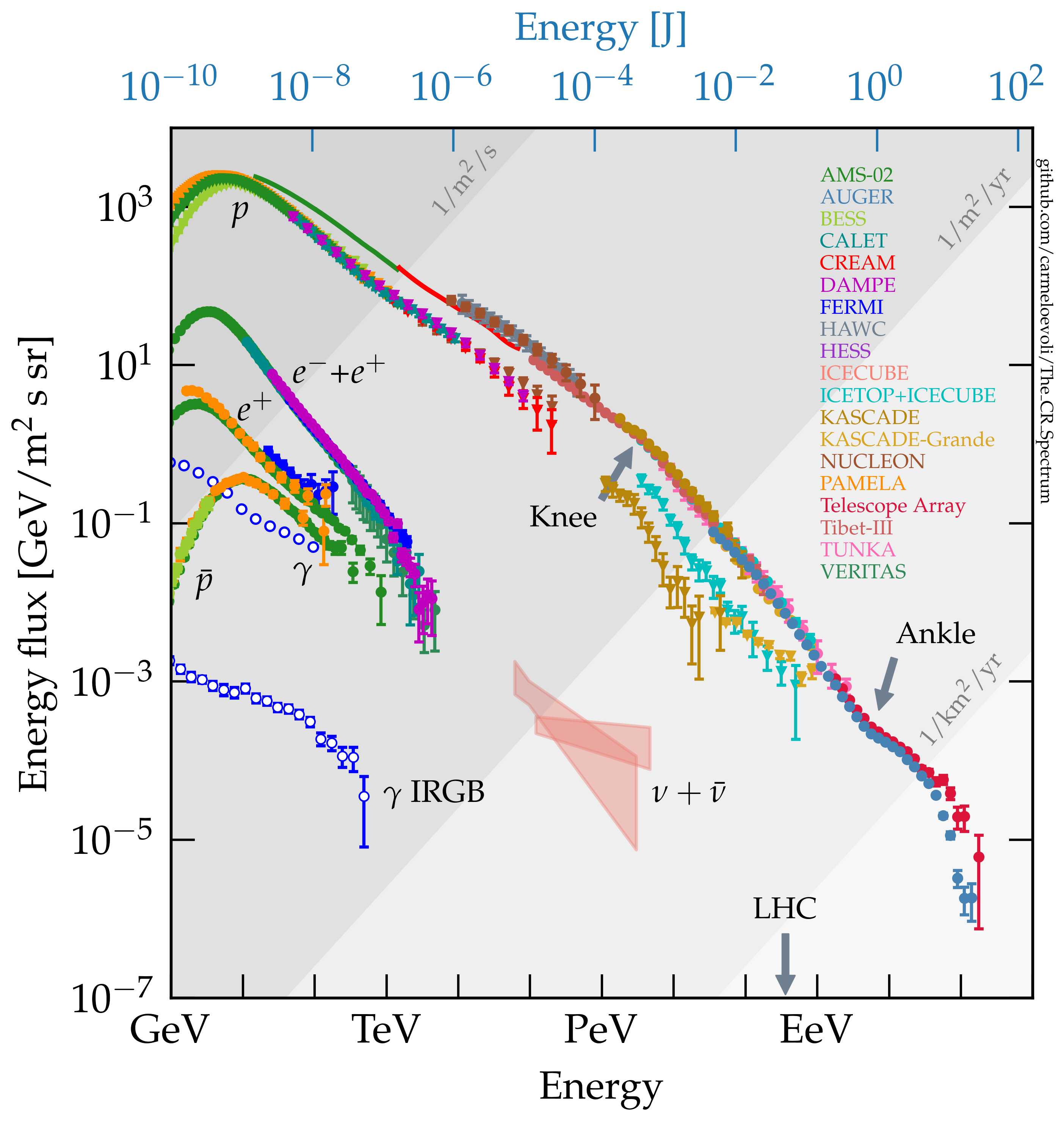 Armstrong et al. 1995; 
Chepurnov & Lazarian 2010;
Lee & Lee 2019
Kolmogorov
[Speaker Notes: Both CRs and turbulence have remarkable big power-laws. CR energies span over many orders of magnitude, with both Galactic and extragalactic origin. The Big power law of turbulence is measured in both the warm ISM and in the very local ISM by Voyager. It spans over 10 orders of magnitudes in length scales, showing the decreasing turbulent fluctuations with decreasing length scales, as a result of turbulent energy cascade from large to small scales. 



Interstellar density fluctuations. 
Not only interstellar magnetic fields are important for CRs. 
Interstellar density fluctuations are also very important, which I will show later.    

The interaction between the two is the big question we try to understand. 

The interstellar turbulence only accounts for the diffusion of Galactic CRs 
It’s not really correct to call them “two” big power laws 
The data represent published results of the LEAP, Proton, Akeno, AGASA, Fly’s Eye, Haverah Park, and Yakutsk experiments.]
Turbulent motions of stars
Turbulent motions of young stars
Star formation in turbulent interstellar medium
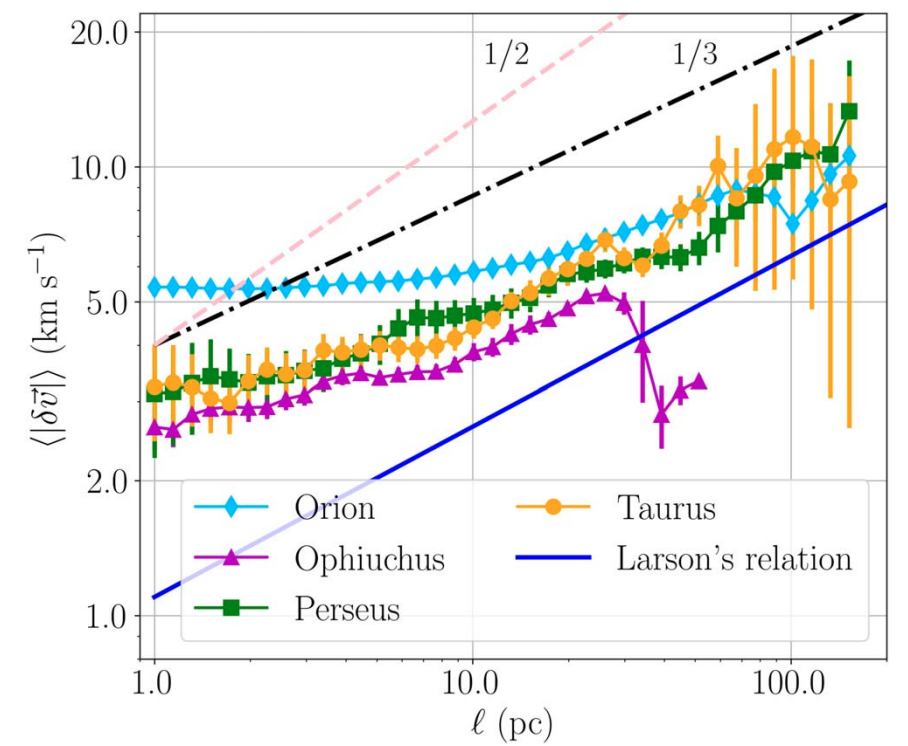 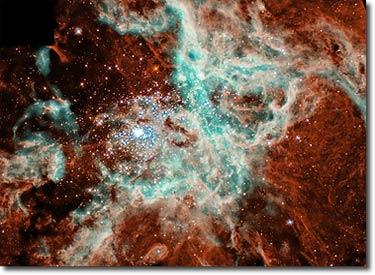 Ha, Li, Xu et al. 2021; Ha, Li, Kounkel, Xu et al. 2022
[Speaker Notes: Not only turbulence plays an important role in star formation, we found that stars in star-forming regions have turbulent motions, inherited from the turbulent motions of gas that they form from.]
Strong correlation between CR diffusion and star formation
Gamma-ray vs. IR luminosities 
for the star forming galaxies
Radio-infrared flux correlation
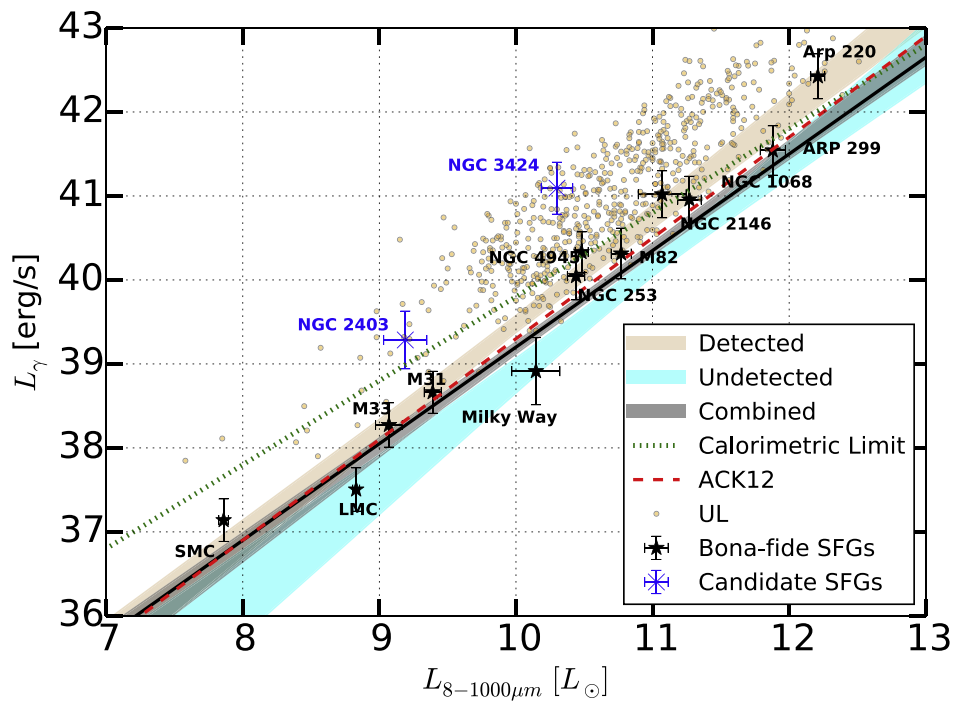 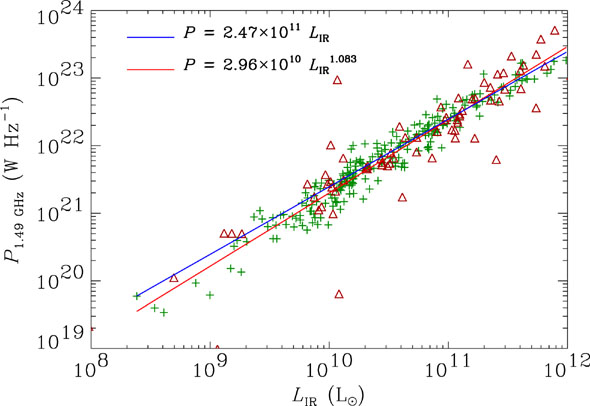 Dwek & Barker 2002
Ajello et al. 2020, Griffin et al. 2016
[Speaker Notes: CRs and star formation are known to be closely related to each other. Their close correlation can be clearly seen from the radio-IR flux correlation of star-forming galaxies left  and gamma-ray-IR luminosities of star-forming galaxies right. the infrared emission arises from dust heated by the stars, and the radio emission is synchrotron radiation from relativistic electrons
the gamma-ray emission is generated by the interaction of high-energy CRs with the interstellar gas. 





https://ned.ipac.caltech.edu/level5/March03/Dwek/paper.pdf

as both quantities are related to star formation activity 
Using roughly 10 yr of γ-ray data taken by the Fermi Large Area Telescope, in this study we constrain the γ-ray properties of star-forming galaxies. We report the detection of 11 bona fide γ-ray-emitting galaxies and 2 candidates. 
Cold phase 

 Star-forming galaxies produce gamma-rays primarily via pion production, resulting from inelastic collisions between cosmic-ray protons and the interstellar medium
The dense ISM and high star formation rates of luminous and ultra-luminous infrared galaxies (LIRGs and ULIRGs) imply that they should be strong gamma-ray emitters

Gamma-ray emission provides a sensitive probe of the cosmicray content of star-forming galaxies.
if the cosmic-ray escape time is much longer than tpp, then one expects a one-to-one linear relation between the gamma-ray luminosity and the star formation rate, as measured by the far-infrared luminosity or GHz radio continuum (RC) luminosity]
Magnetic fields traced by Gradient technique (MHD turbulence anisotropy) in CO and synchrotron emission
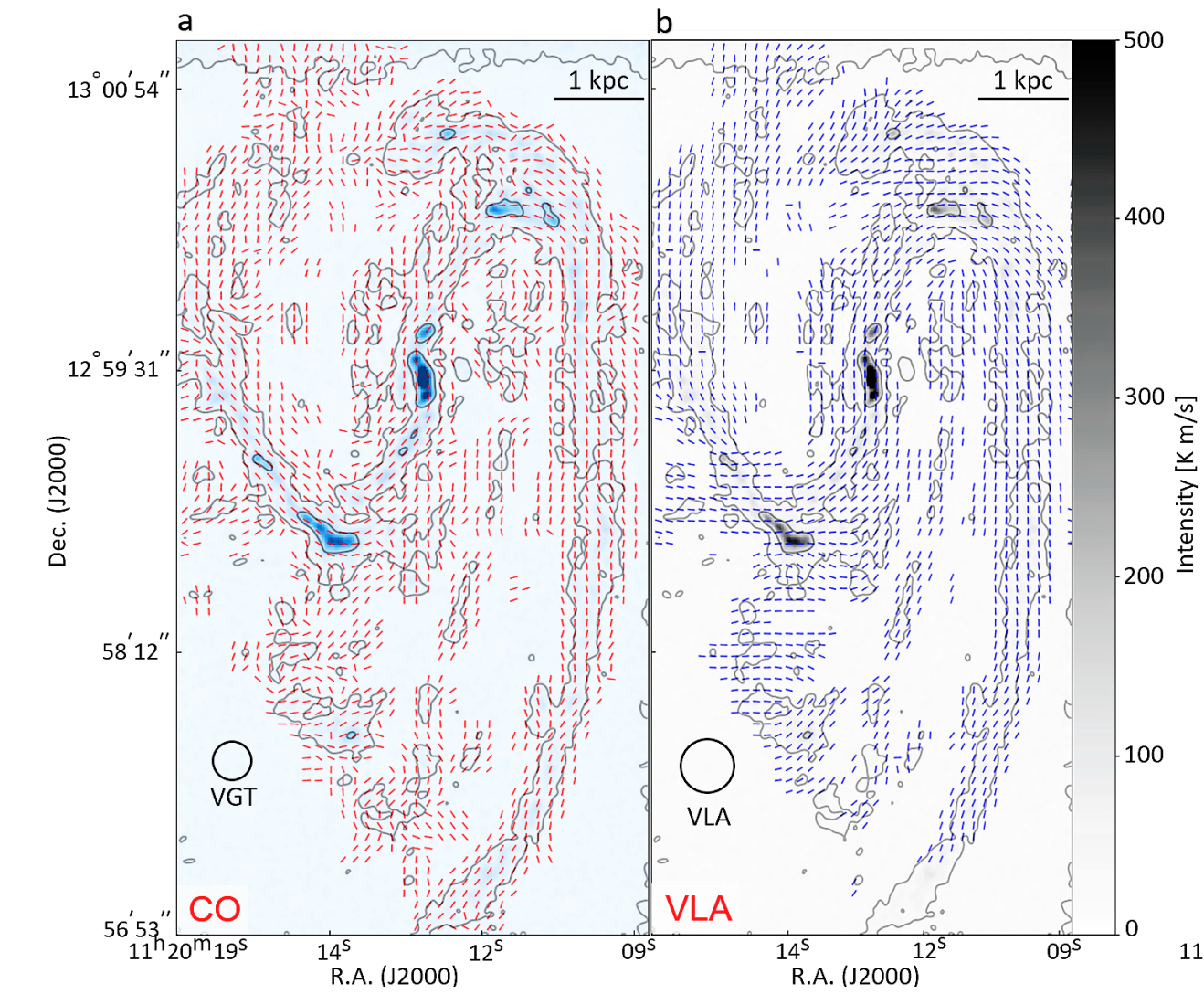 Liu, Hu, Lazarian, Xu, & Soida 2023
Suppressed diffusion of CRs in star-forming regions
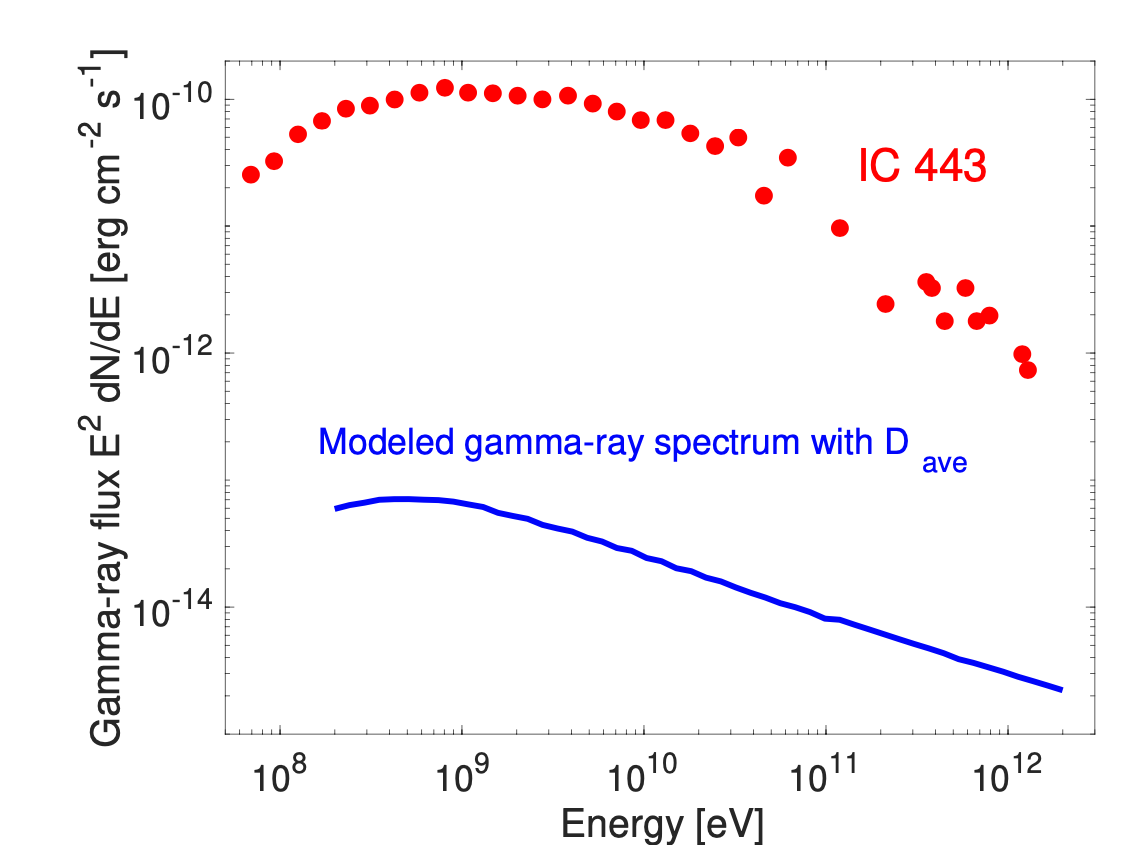 Supernova shock – cloud interaction
Ackermann et al. 2013
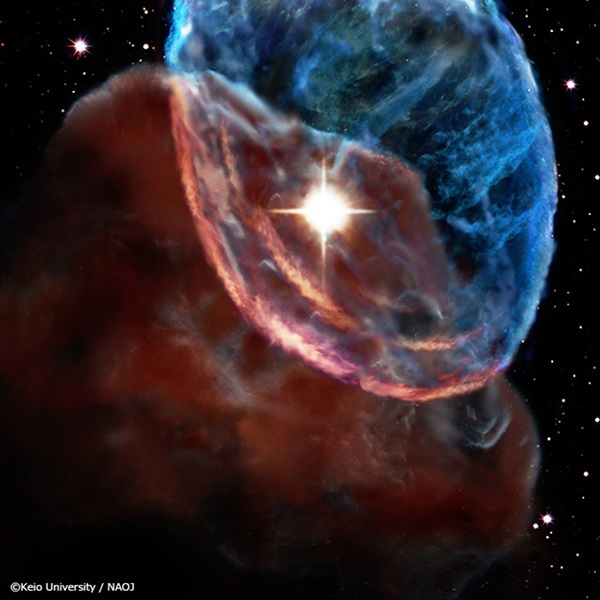 Average Galactic diffusion coefficient 
cannot explain gamma-ray observations
Kolmogorov turbulent energy spectrum
Energy injection
Energy dissipation
ε=
E(k)1D ~ k-5/3
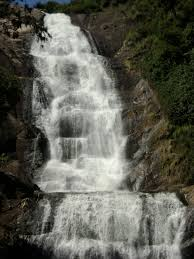 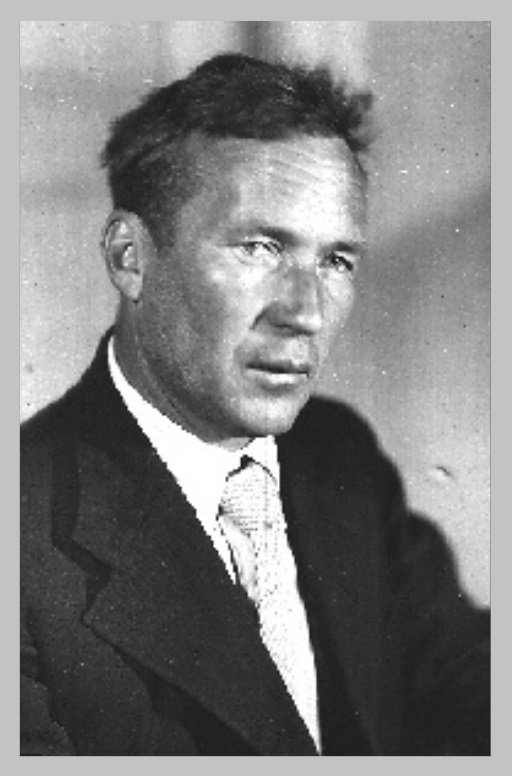 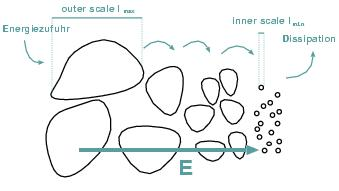 Andrey Kolmogorov 
(1903-1987)
l0
L
Large scale
Small scale
MHD turbulence is not an ensemble of waves
MHD turbulence
Waves
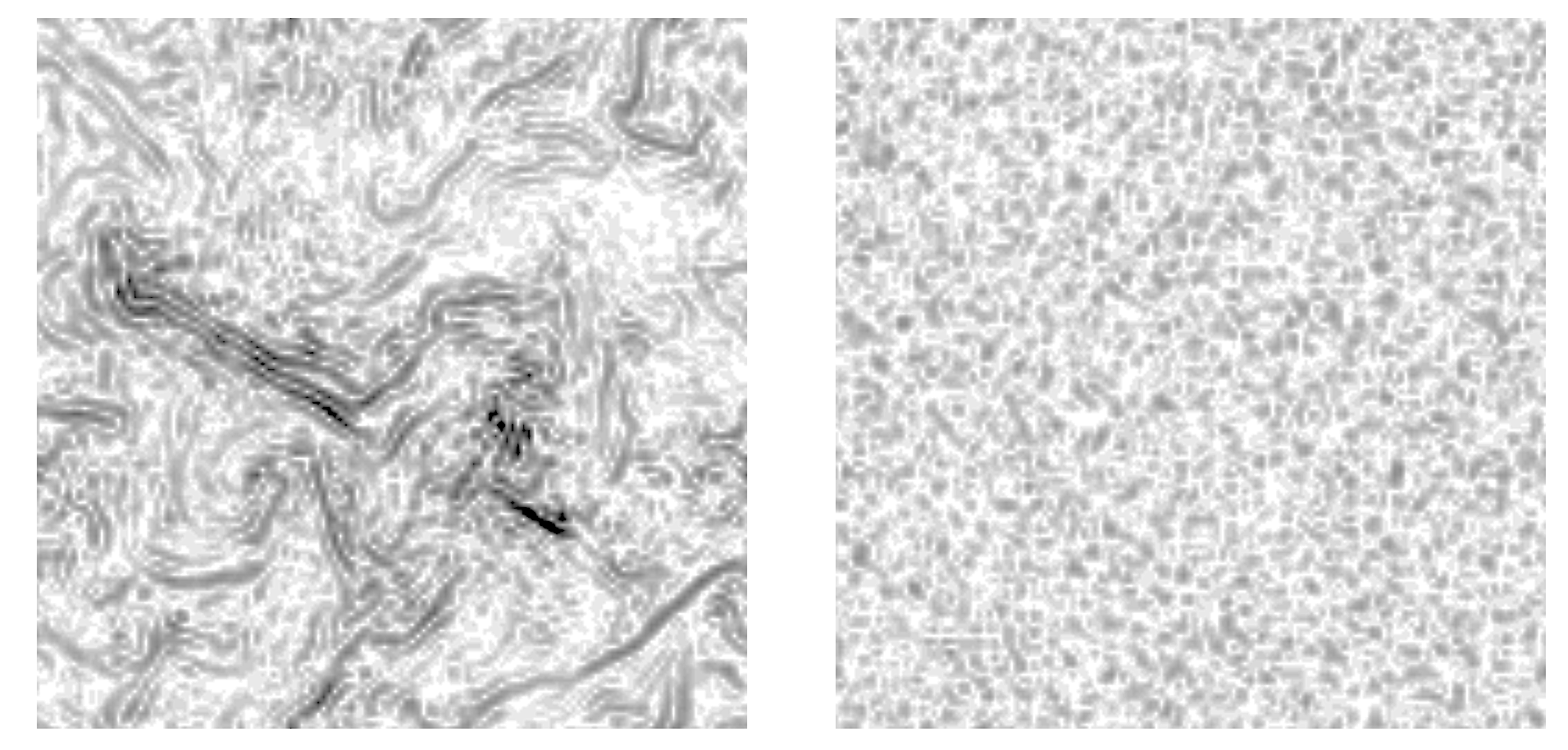 Maron & Goldreich 2001
[Speaker Notes: The left panels display magnitudes of the curls of upward- and downward- propagating shear Alfve􏰦 n and slow waves in a (x, y) slice at z \ 0 taken from simulation F5.]
Anisotropic MHD turbulence
Energy injection
Energy dissipation
E(k)1D ~ k-5/3
MHD turbulence
Goldreich & Sridhar 1995;
Lazarian & Vishniac 1999;
Cho & Vishniac 2000;
Cho & Lazarian 2002
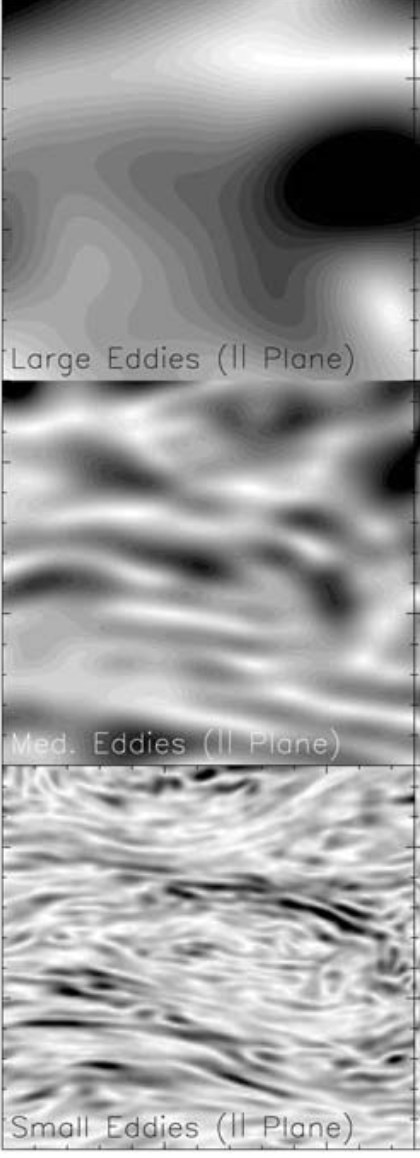 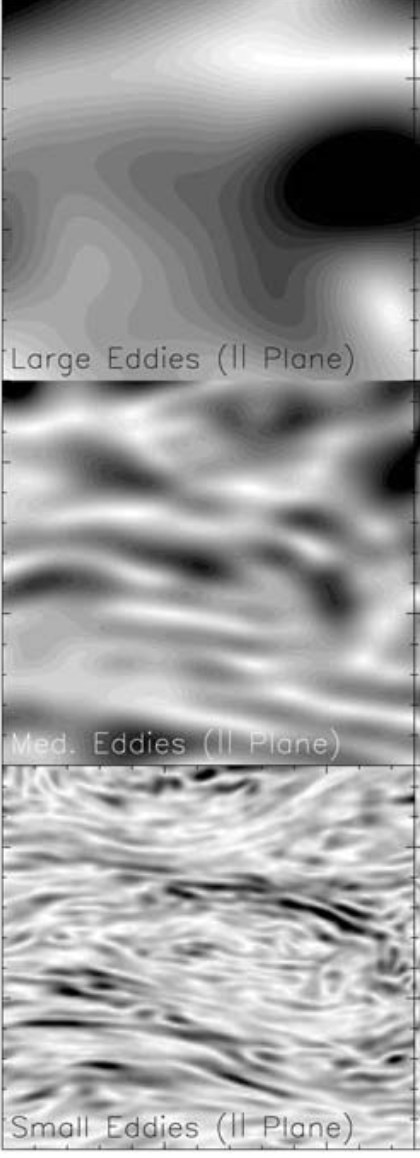 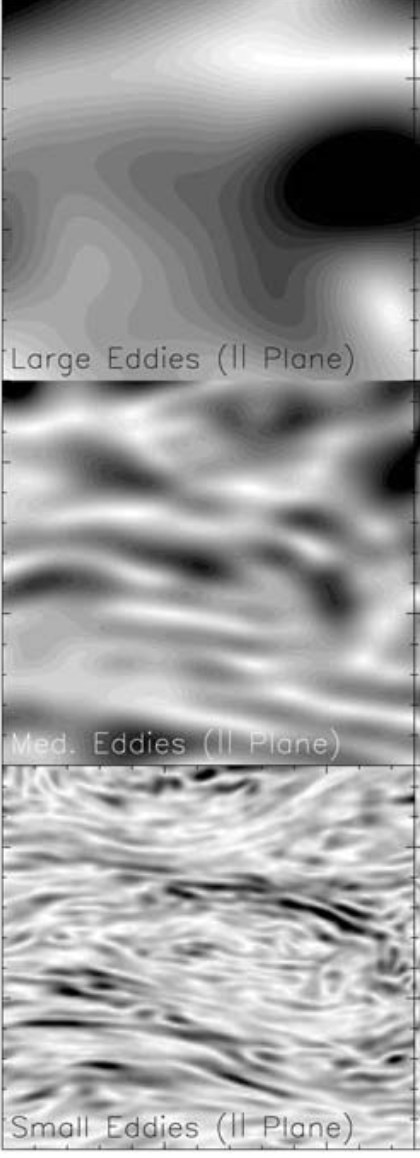 Scale-dependent anisotropy
l0
L
Cho & Lazarian 2003
Large scale
Small scale
Anisotropic MHD turbulence
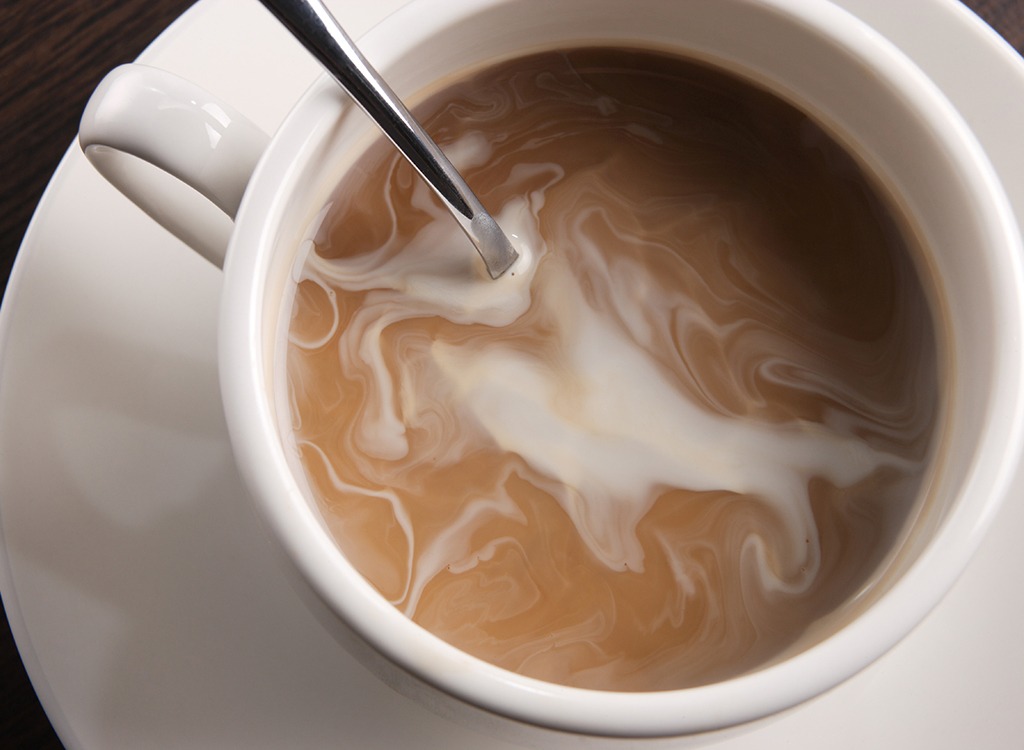 Xu et al. 2019
[Speaker Notes: Yellow color]
Diffusion of CRs depends on MHD turbulence
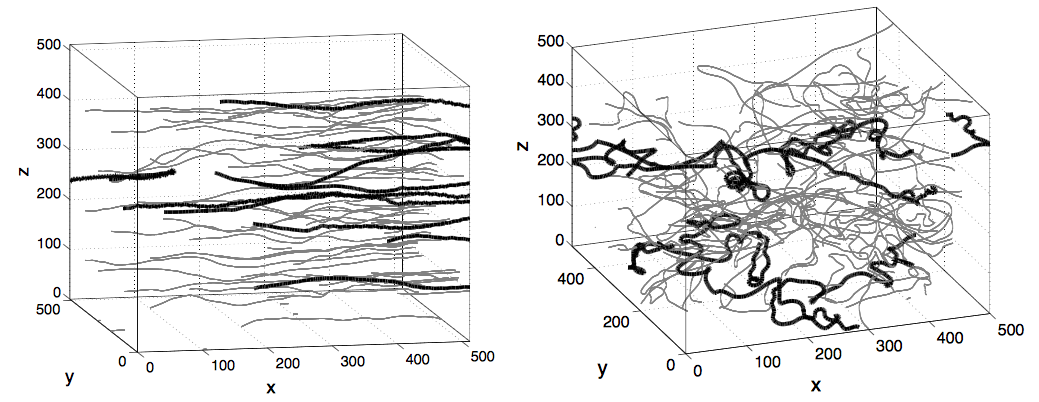 MA < 1
Turbulence Alfven Mach number
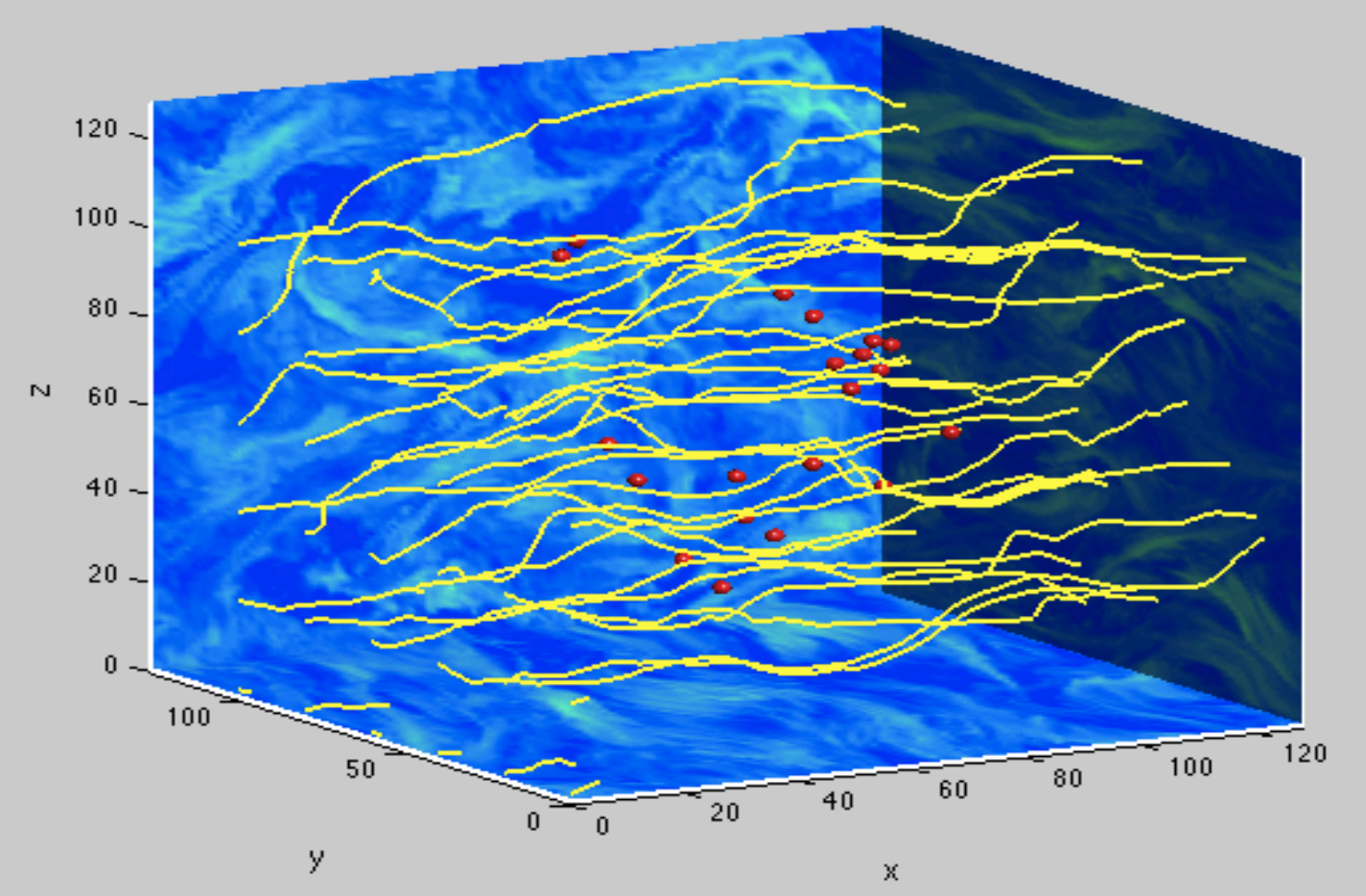 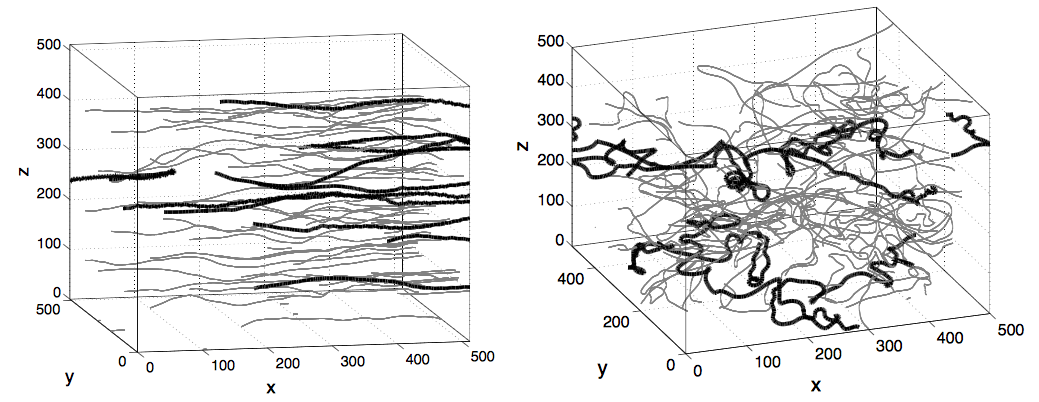 MA > 1
Xu & Yan 2013
[Speaker Notes: We can further quantify the strength of magnetic fluctuation by using physical parameter called Ma. It’s very difficult for turbulence to perturb magnetic fields, fluctuation is small. Turbulent energy overwhelms the magnetic energy….magnetic field is highly turbulent and magnetic fluctuation is larger. In simulations, by adjusting the value of Ma, we can control of level of magnetic fluctuation. Correspondingly, the diffusion behaviors of CRs that interact with magnetic fluctuations also varies. 





To quantify the dependence…. 
We need a physical parameter to quantify the property of turbulent magnetic fields ….]
Diffusion of CRs depends on MA
Diffusion parallel to magnetic field
Diffusion perpendicular to magnetic field
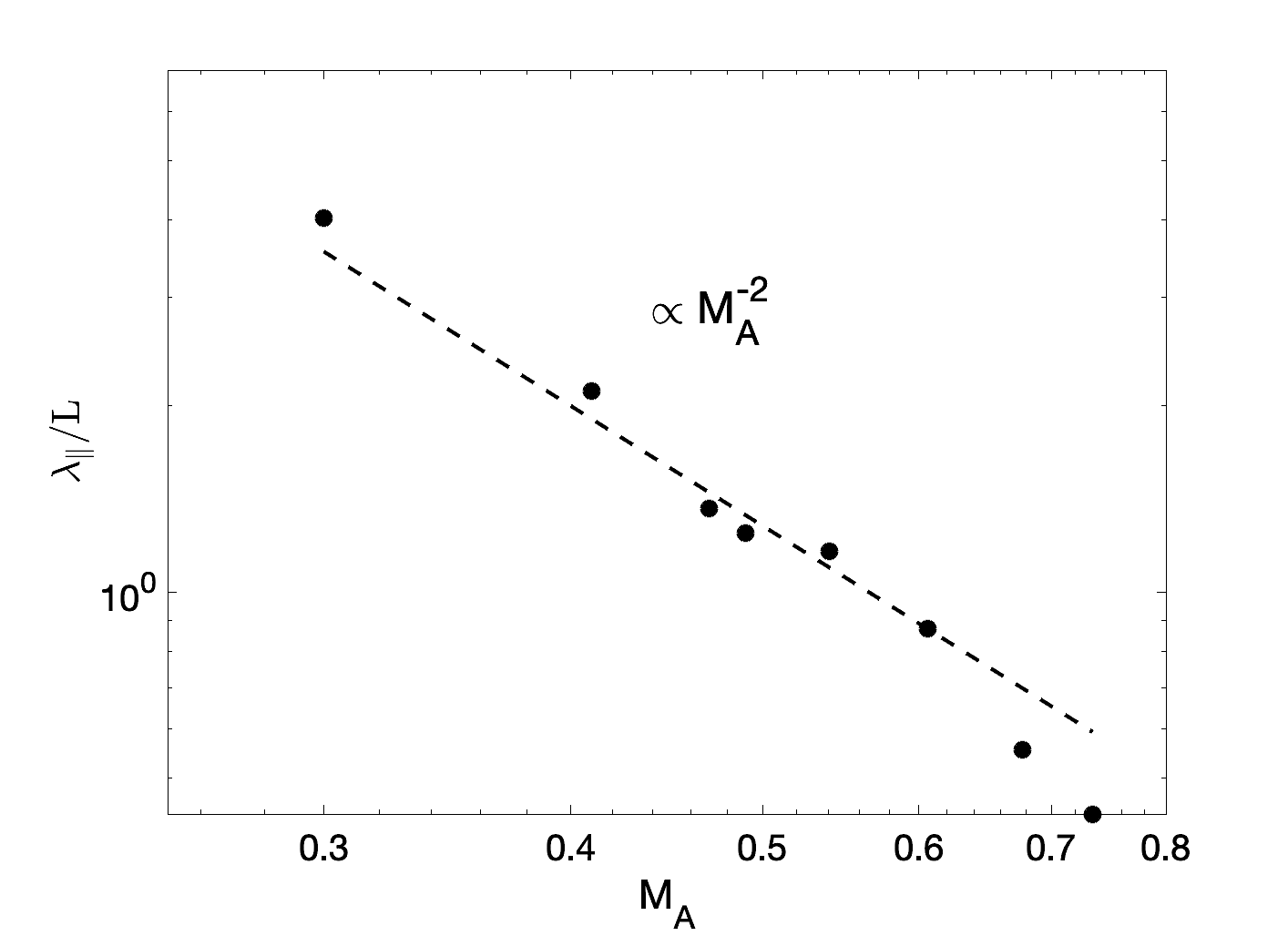 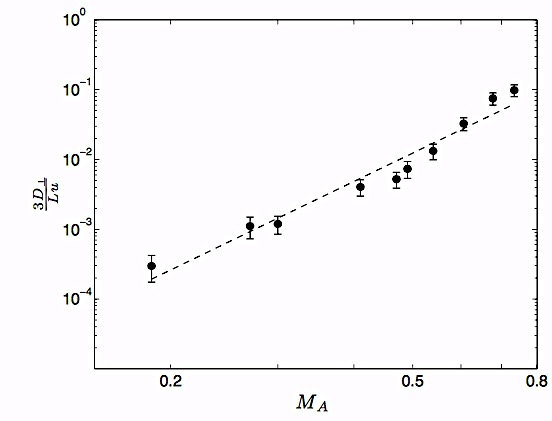 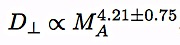 Xu & Yan 2013
CR perpendicular diffusion
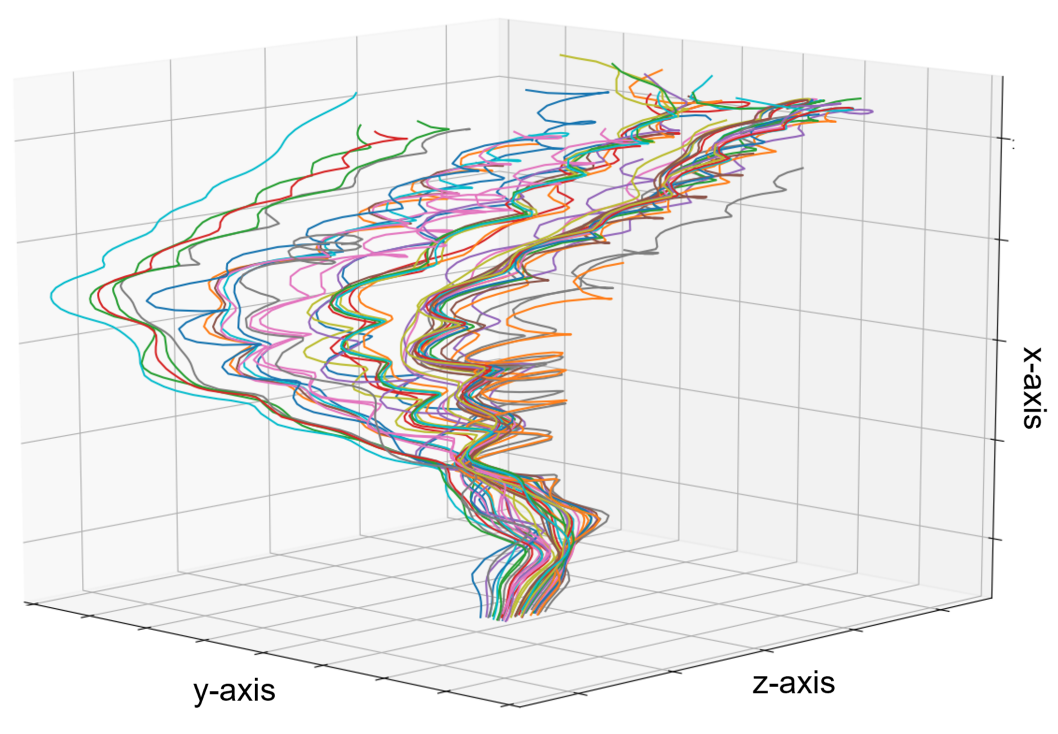 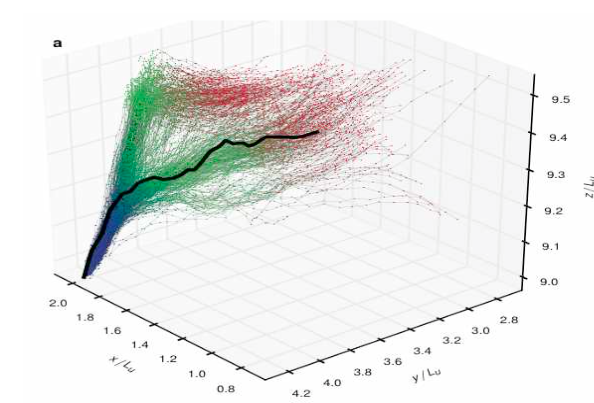 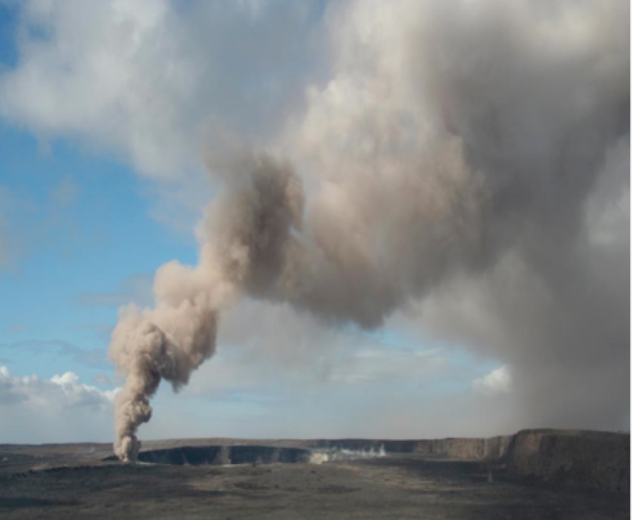 Eyink et al. 2013
Hu et al. 2022
turbulence
magnetic fields
CR particles
CR perpendicular diffusion comes from magnetic field perpendicular diffusion
[Speaker Notes: How about in the direction perpendicular to the magnetic field? Turbulent magnetic fields inherit inherit important properties of turbulence. When we observe the spread of smoke particles in turbulent atmosphere, we see a fast growth of the separation between a pair of smoke particles. For turbulent magnetic fields, we also see a similar fast growth of the separation between a pair of field lines. For CR particles in turbulent magnetic fields, we also see a similar fast growth of separation between a pair of CR particles in the direction perp to B. Here the colored lines show the trajectories of CRs. And the mean magnetic field is in vertical direction. 



Anisotropic diffusion in anisotropic MHD turbulence

Without a propert model of MHD turbulence, one would not be able to get proper descriptin of Diffusion and proper scaling with MA]
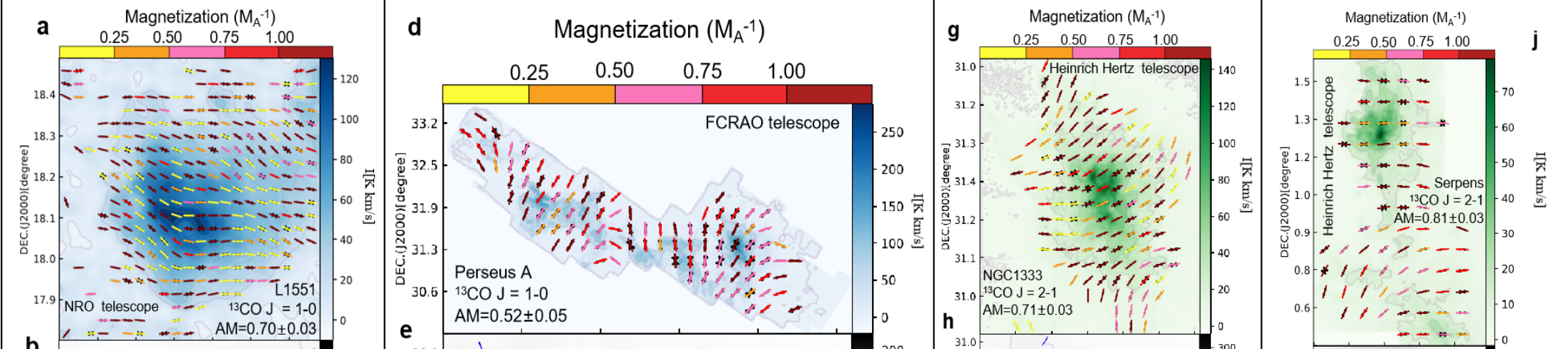 MA dependent CR diffusion coefficients
MA measured by Gradient Technique (MHD turbulence anisotropy)
Self-consistently determine 
CR diffusion coefficients in star-forming regions
Hu et al. 2019
Compressible MHD turbulence
Incompressible turbulence
Compressible turbulence
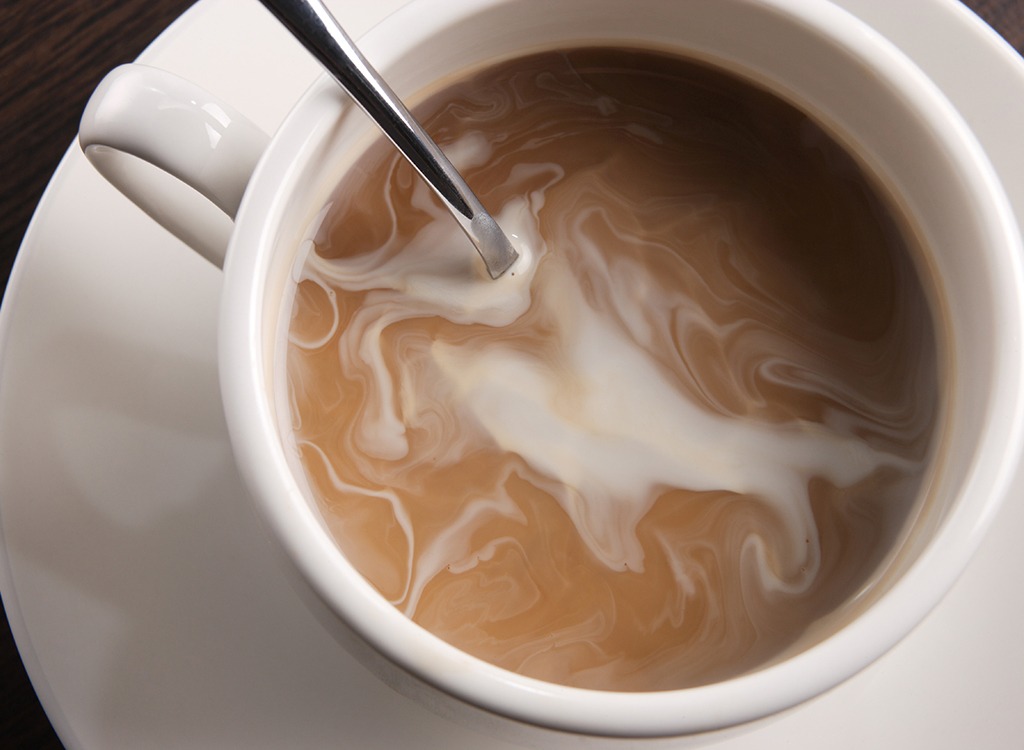 Xu et al. 2019
Suoqing Ji
[Speaker Notes: Yellow color]
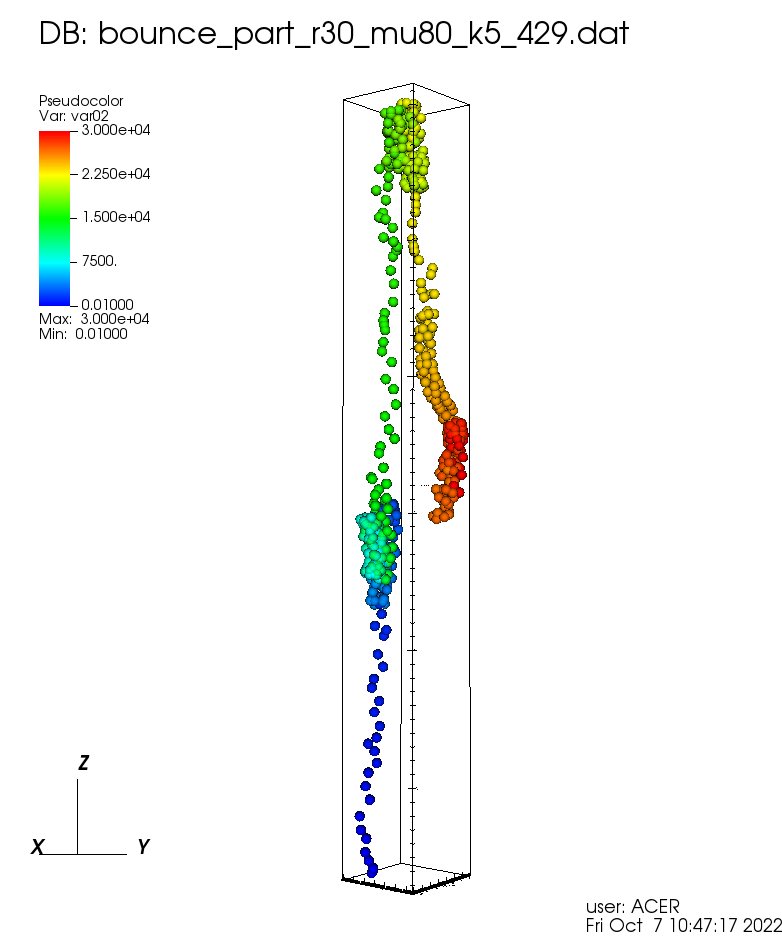 Mirror diffusion of CRs
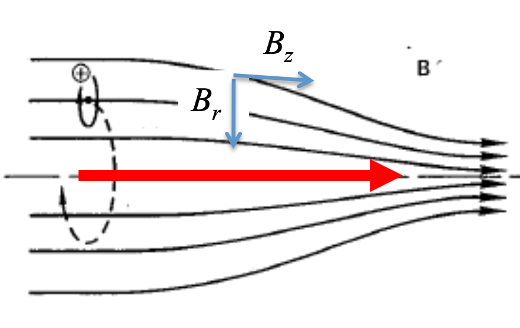 Mirror trapping
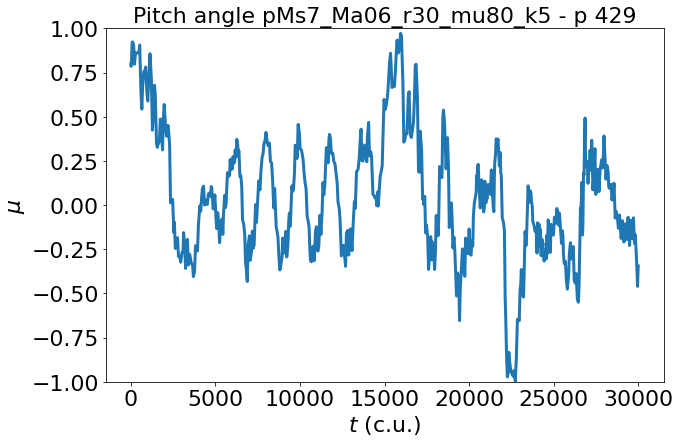 Lazarian & Xu 2021; 
dos Santos et al. in prep
[Speaker Notes: Magnetic mirror which can reflect particle back to the weak field region.]
CR diffusion near mid-age supernova remnants
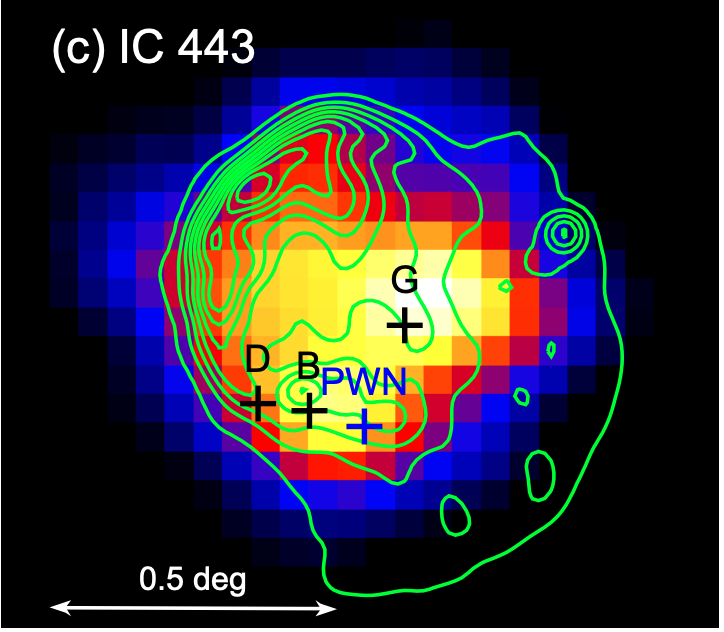 Mirror diffusion near SNRs
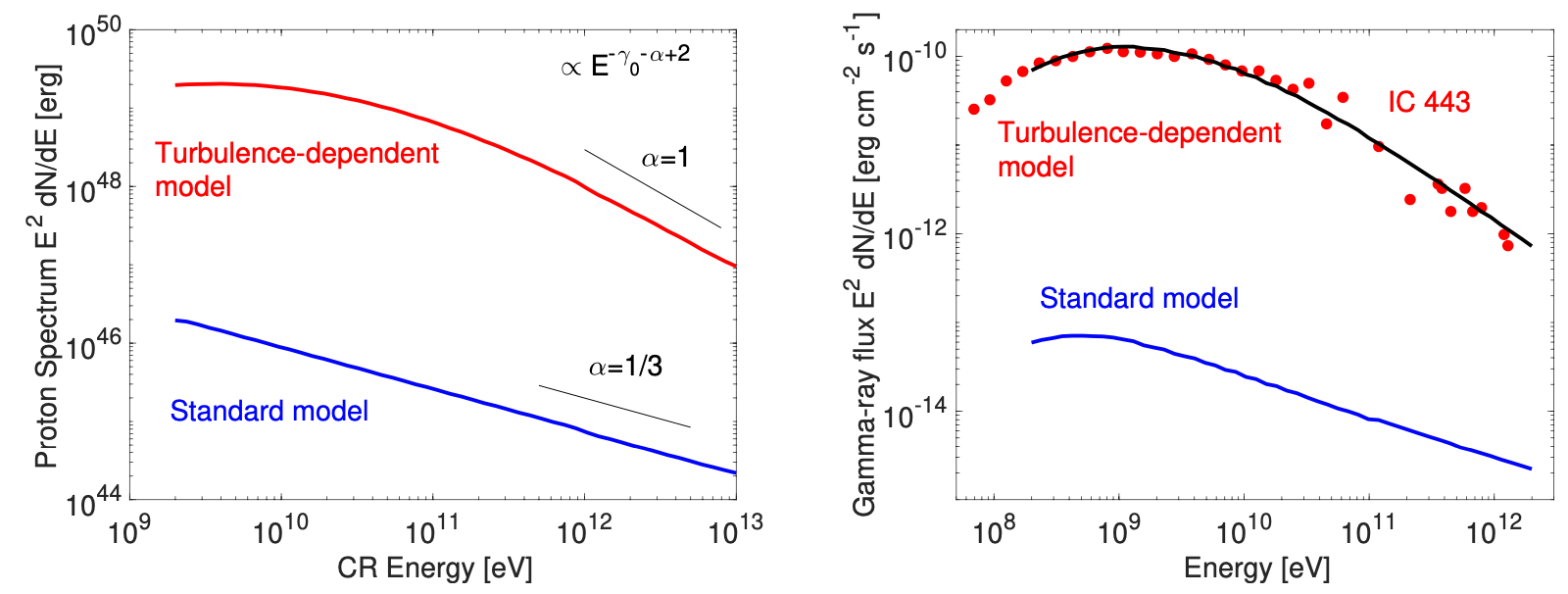 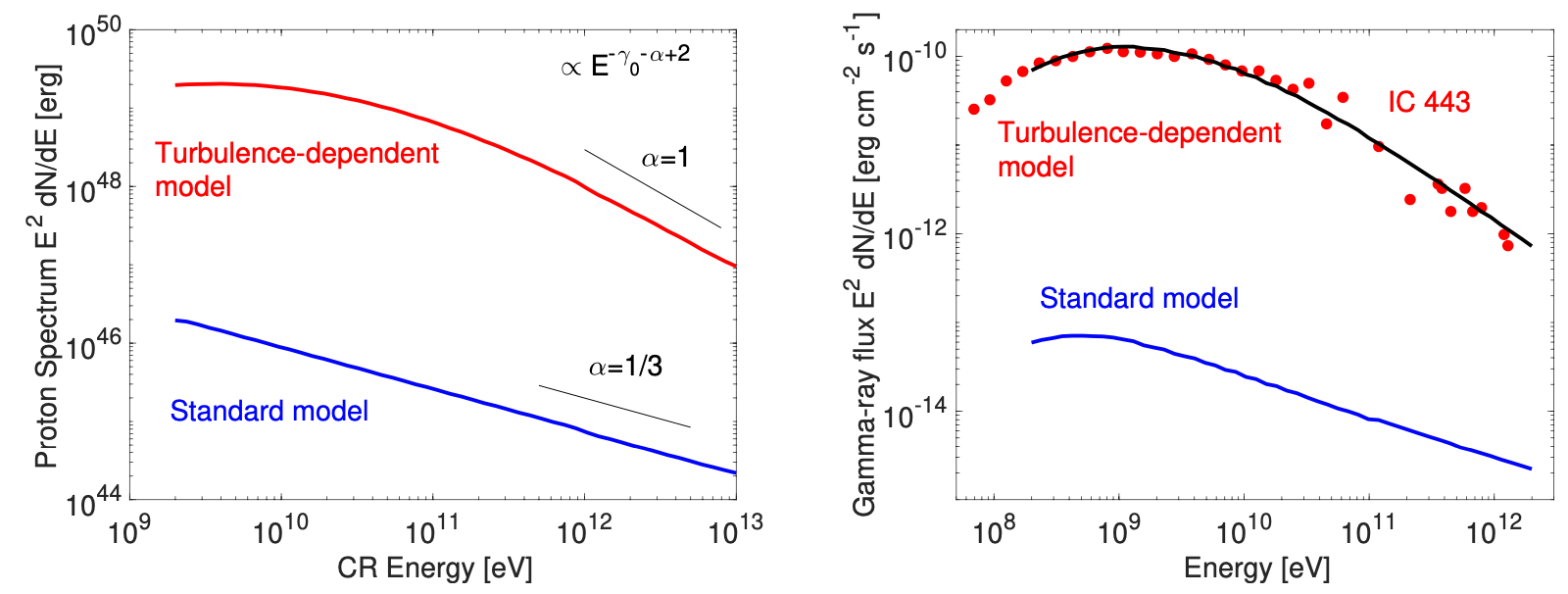 CR proton spectrum
Gamma-ray spectrum
Uchiyama & Fermi LAT 
Collaboration 2010
Mirror diffusion
Mirror diffusion
Xu 2021
[Speaker Notes: Examples on turbulence-dependent diffusion of CR and its applications to gamma-ray observations. 


The Runaway CR model considers γ-ray emission from molecular clouds illuminated by runaway CRs that have escaped from their accelerators [21 – 23]. CR particles released by a remnant diffuse into interstellar space with an energy-dependent diffusion coefficient, and collide with massive clouds producing γ-ray photons via π 0 -decay (by CR hadrons) and bremsstrahlung (by CR electrons) channels. 

How wrong one could be if ….]
Summary
Strong correlation between CRs and star formation

Both CR parallel diffusion and perpendicular diffusion strongly depends on MHD turbulence

Anisotropy of CR diffusion depends on anisotropy of MHD turbulence

By combining with MA measurements with Gradient Technique, we can self-consistently determine CR diffusion coefficients in star-forming regions 

Mirror diffusion is important for understanding non-thermal emission in star-forming regions